2018 WASLA CONFERENCE
RESONATE / DISSONATE
The challenges and potential of designing with urban water
MODERATOR
Nancy Chan, Urban Designer, Hewitt

Jake Woland, Sr. Associate Landscape Architect, Hewitt

Molly Freed, Policy Coordinator, The Living Future Institute

Brook Jacksha, Principal, Navix Engineering
PANELISTS
18th of June, 2018
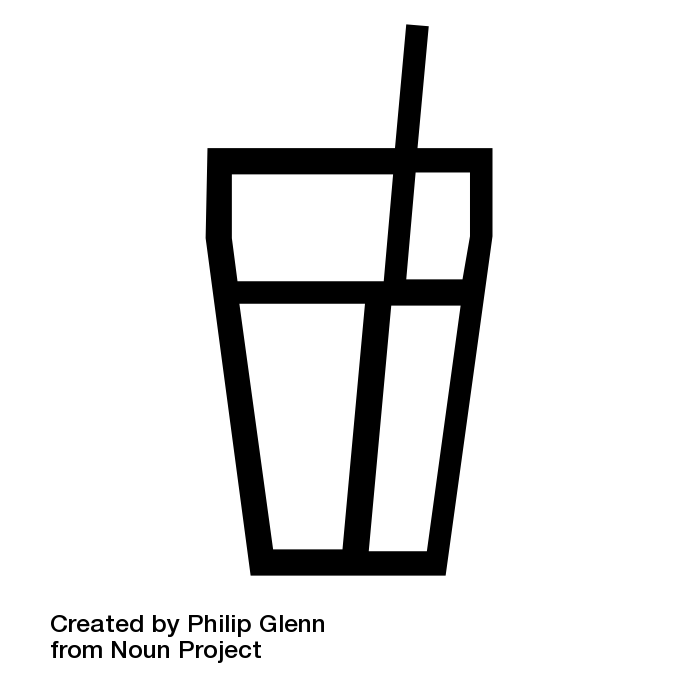 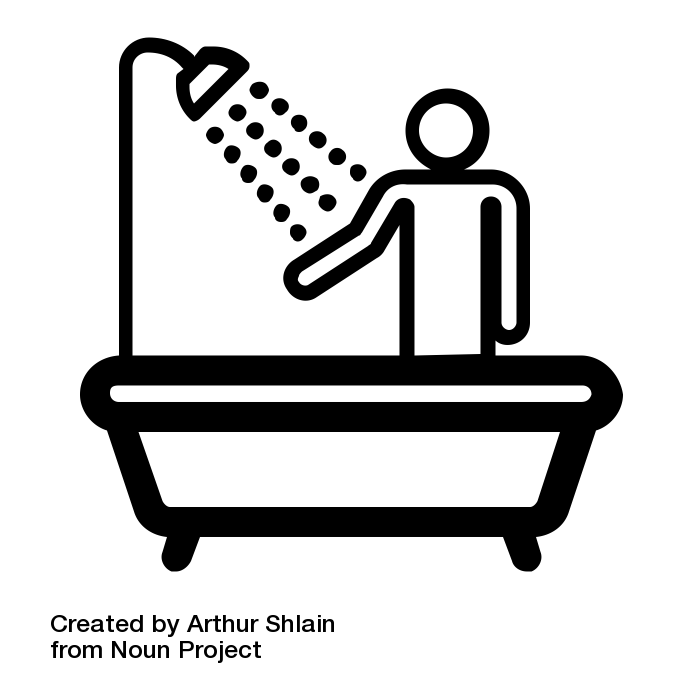 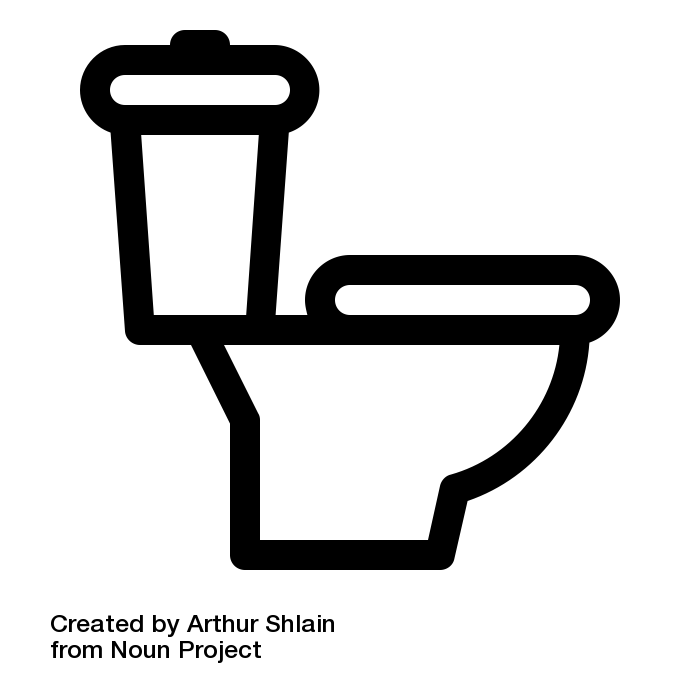 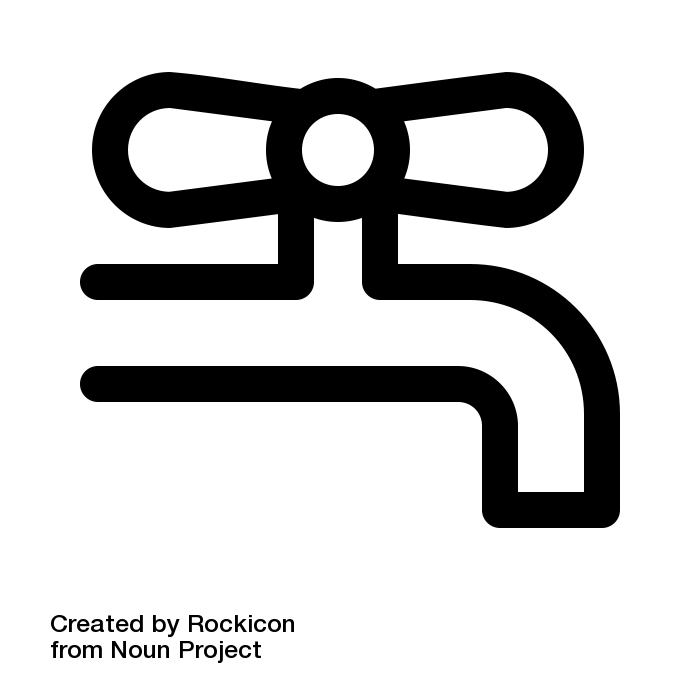 ½ GALLON
OF WATER FOR DRINKING
PER DAY
3 GALLONS 
OF WATER
FLUSHING A TOILET
17.2 GALLONS OF WATER
8 MIN. SHOWER
10 GALLONS 
OF WATER
TOOTHBRUSHING, HANDWASHING, COOKING
80
13
gallons
gallons
The US just had the most expensive year for weather disasters in history.
Expect More.
Source: Quartz, https://qz.com/1181319/disasters-2017/
Hurricane Harvey, Houston, TX
Midwest Tornados
Oroville Dam Crisis, CA
Wildﬁre smoke, Walla Walla WA
Wildﬁres,Cascade Locks, Ore.
Wildﬁres, CA
Drought, Montana
Hailstorm, Colorado
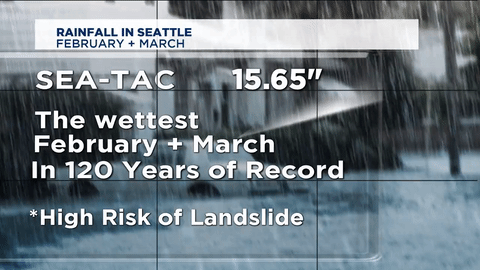 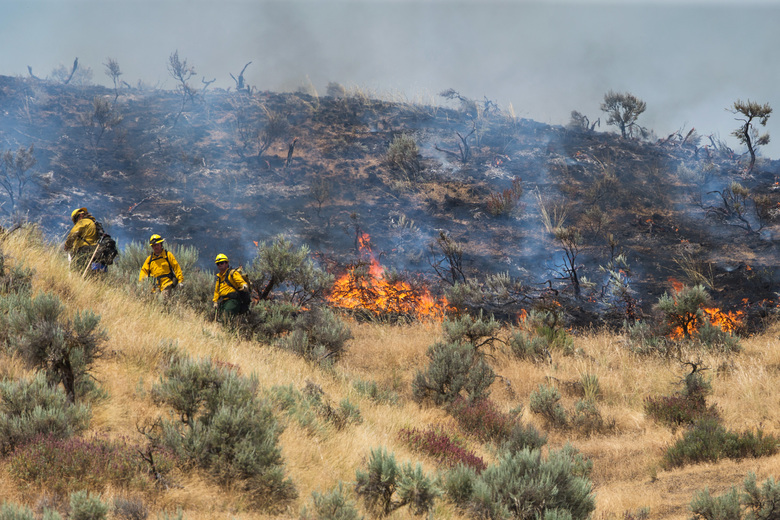 2018 WASLA CONFERENCE
RESONATE / DISSONATE
The challenges and potential of designing with urban water
MODERATOR
Nancy Chan, Urban Designer, Hewitt

Jake Woland, Sr. Associate Landscape Architect, Hewitt

Molly Freed, Policy Coordinator, The Living Future Institute

Brook Jacksha, Principal, Navix Engineering
PANELISTS
AN EVOLUTION OF PRACTICE
WITH LOCAL CODES AND REGULATIONS
LANDSCAPE ARCHITECTURE
The Early Years
2004 Lumen, Seattle, WA
Pre-Stormwater Code and Green Factor
2007 Mural Apartments, Seattle, WA
Green Factor
2010 Greenhouse Apartments Seattle, WA
Stormwater Code- Max Extent Feasible
2014 Block 44 Amazon, Seattle,  WA
Holistic Design
2016 The Douglas and James Court Park, Seattle, WA
Holistic Design
2016 The Douglas and James Court Park, Seattle, WA
Collaborative Opportunity
2016 8th &  Republican, Seattle, WA
Collaborative Opportunity
2016 The Eleanor, Seattle, WA
Block 25 Site
Block 31 Site
3
2
4
1
5
New Stormwater Code and Beyond
Open 2019 Lakefront Blocks- Google, Seattle, WA